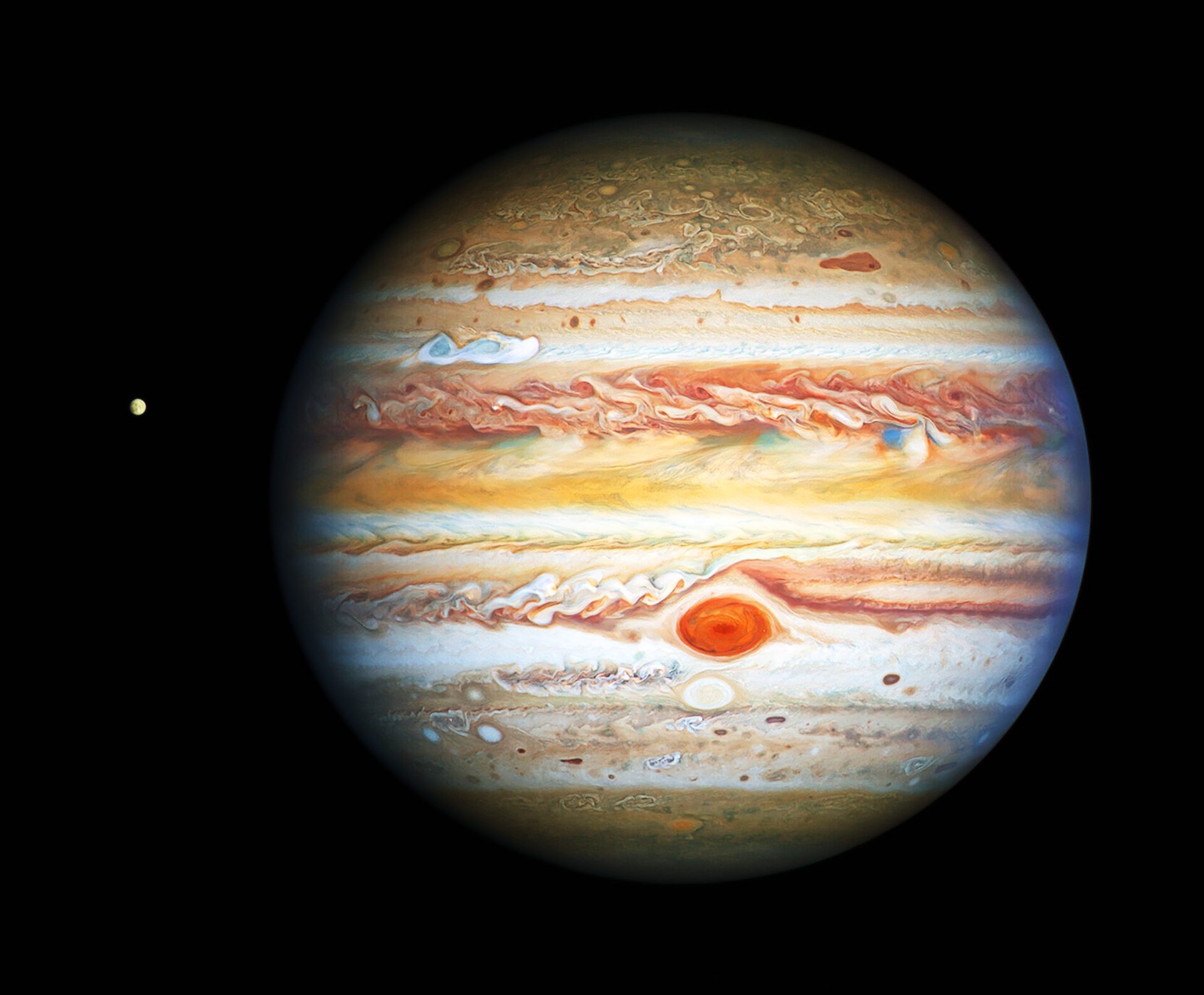 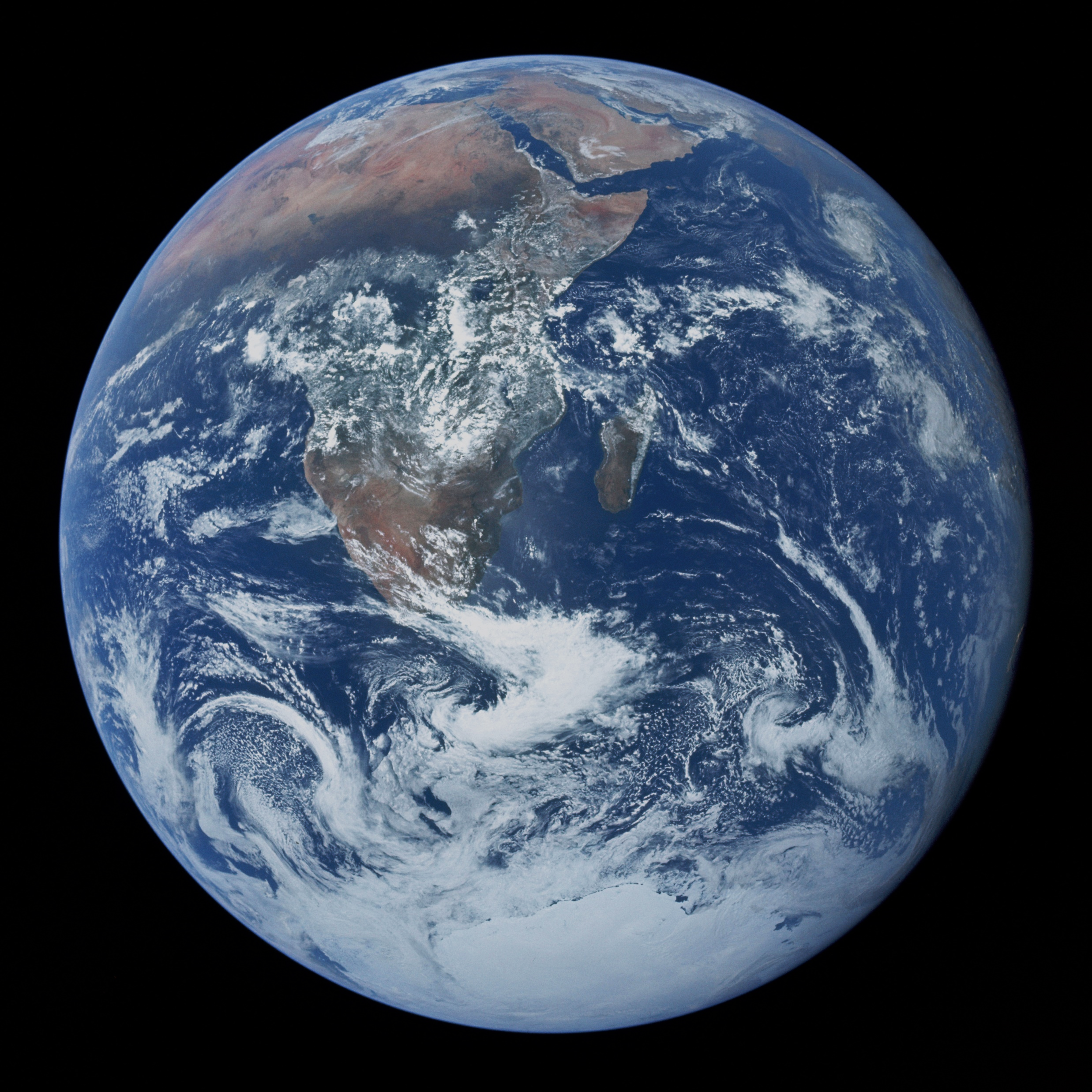 MARSOVI
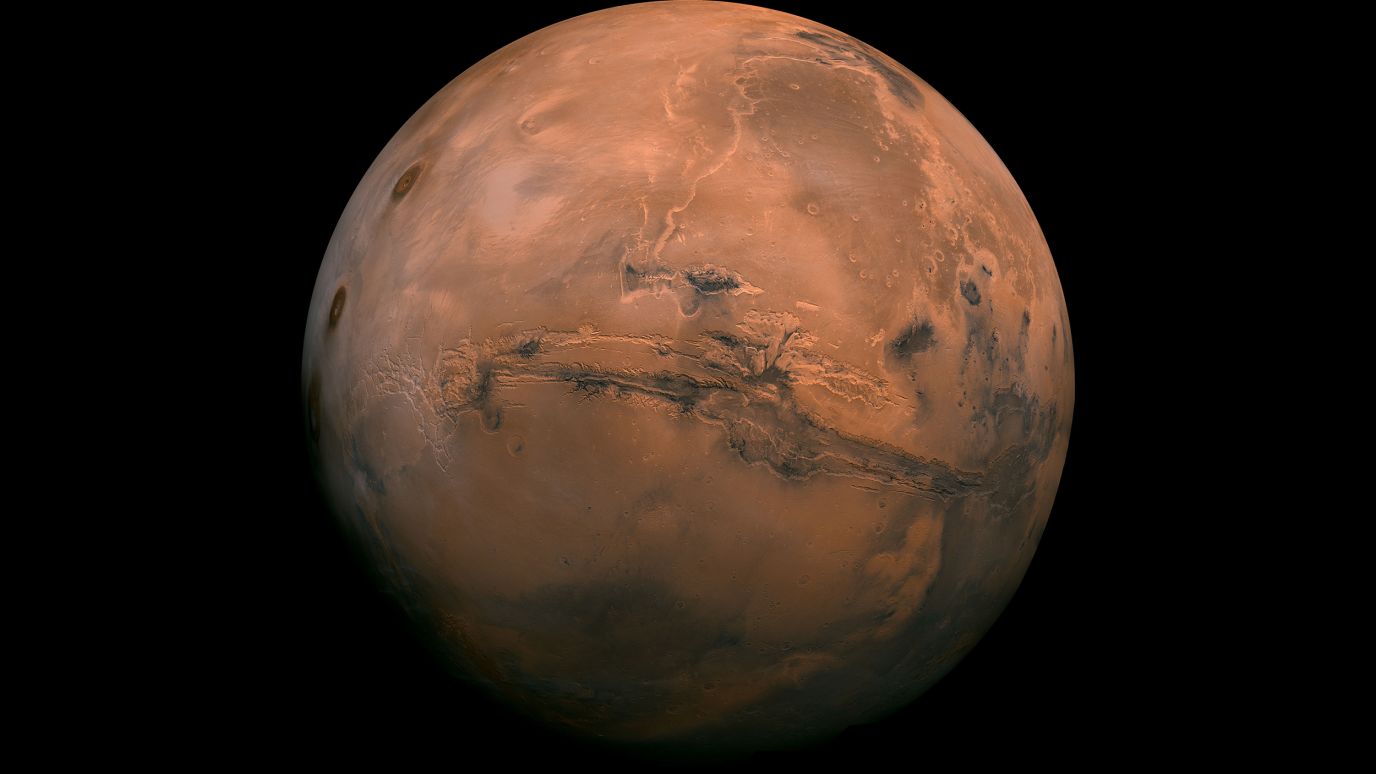 Planet Mars
ROVERI
Četvrti planet u Sunčevom sustavu

Sedmi najveći planet u Sunčevom sustavu

Ime dobio po rimskom bogu rata

Crveni planet

Fobos (Strah) i Deimos (Užas)

Jedna godina = 687 dana

Jedan dan = 24 sata i 37 minuta
Domagoj Petz, 3.c
RA 8h 36m 37s | Dek +20° 5′ 19″
Marsovi roveri
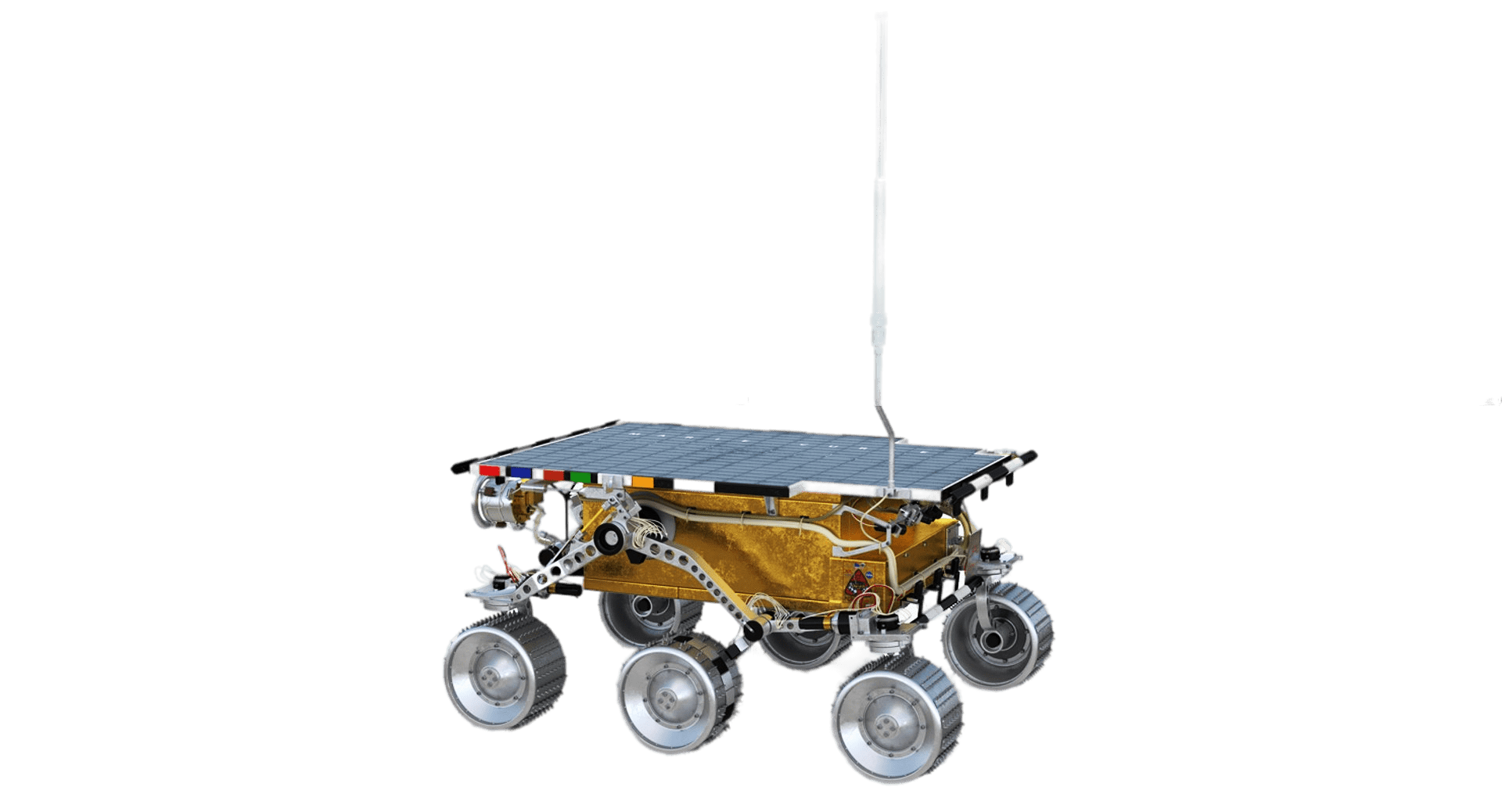 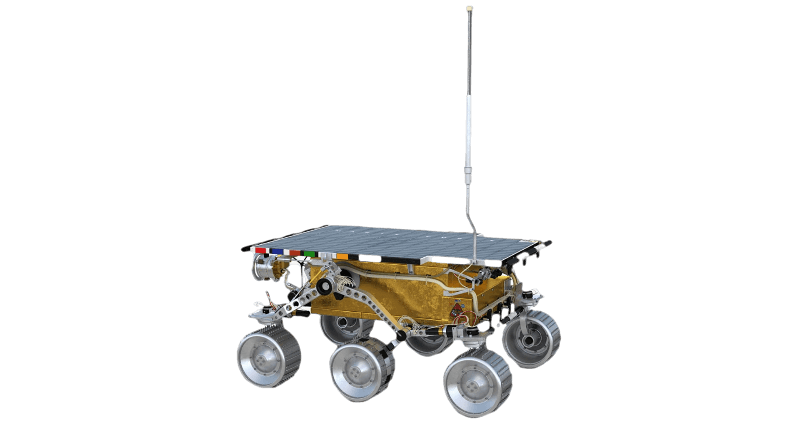 Planet Mars
Četiri NASA-ina cilja istraživanja Marsa
Planet Mars
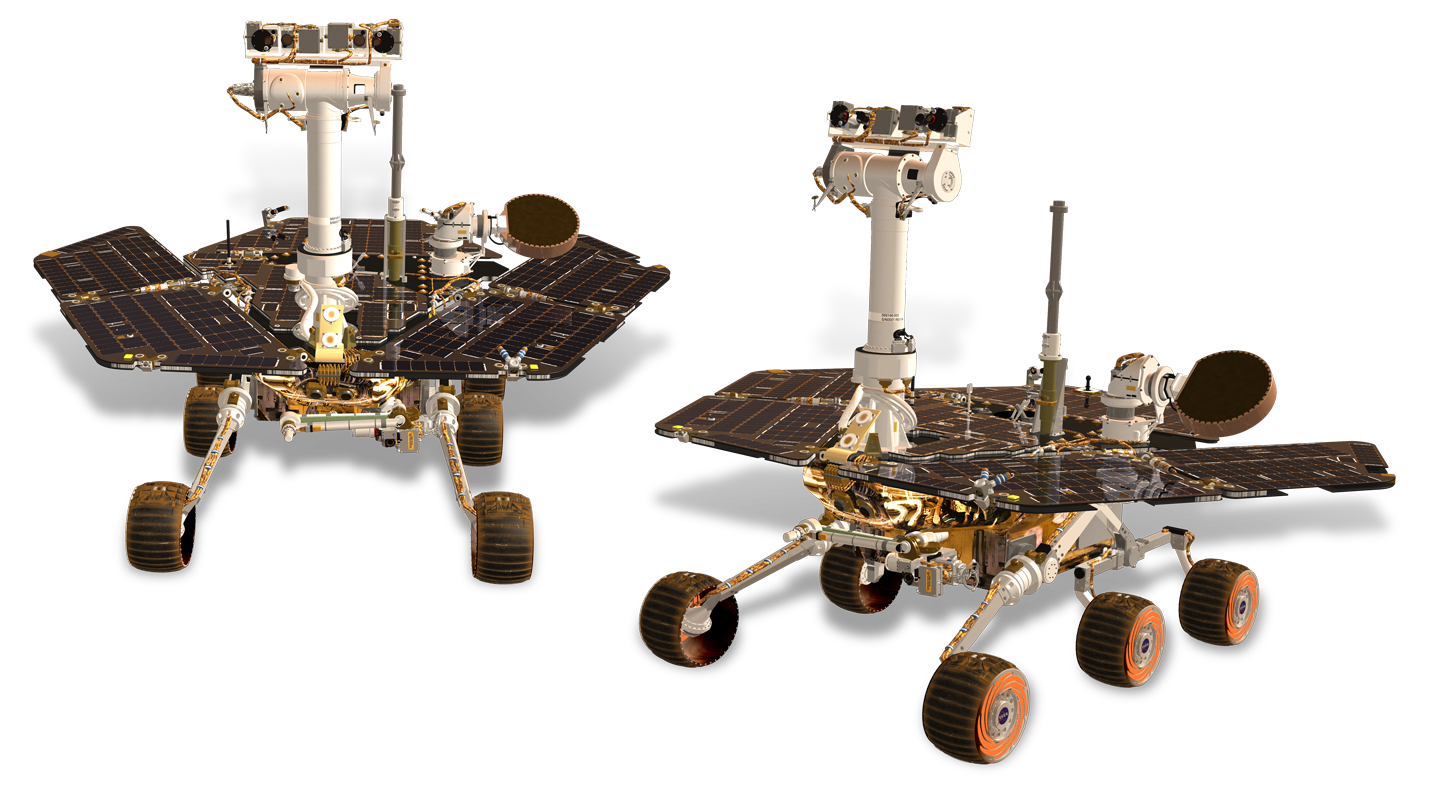 Mars ima rijetku atmosferu, sastojeći se od 95% ugljikova dioksida, 2,7% dušika i 1,6% argona 

Prosječna temperatura na površini Marsa je 210 K (-63 °C)

Kao i Zemlja, Mars ima oblake, vjetrove, godišnja doba, polarne kape, vulkane i kanjone

Prisutnost kratera i kanala ukazuje na postojanost vode te biološke aktivnosti

Jedan od najistraženijih tijela u našem Sunčevom sustavu
1. Utvrđivanje je li ikad postojao život na Marsu

2. Karakteriziranje geologije Marsa

3. Karakteriziranje klime Marsa

4. Pripremanje za ljudsko istraživanje Marsa
Rijetke atmosfere, sastojeći se od 95% ugljikova dioksida

Prosječna temperatura na površini je 210 K (-63 °C)

Sličan Zemlji

Postojanost vode i biološke aktivnosti

Jedan od najistraženijih tijela u Sunčevom sustavu
1. Sojourner
2. Spirit i 3. Opportunity
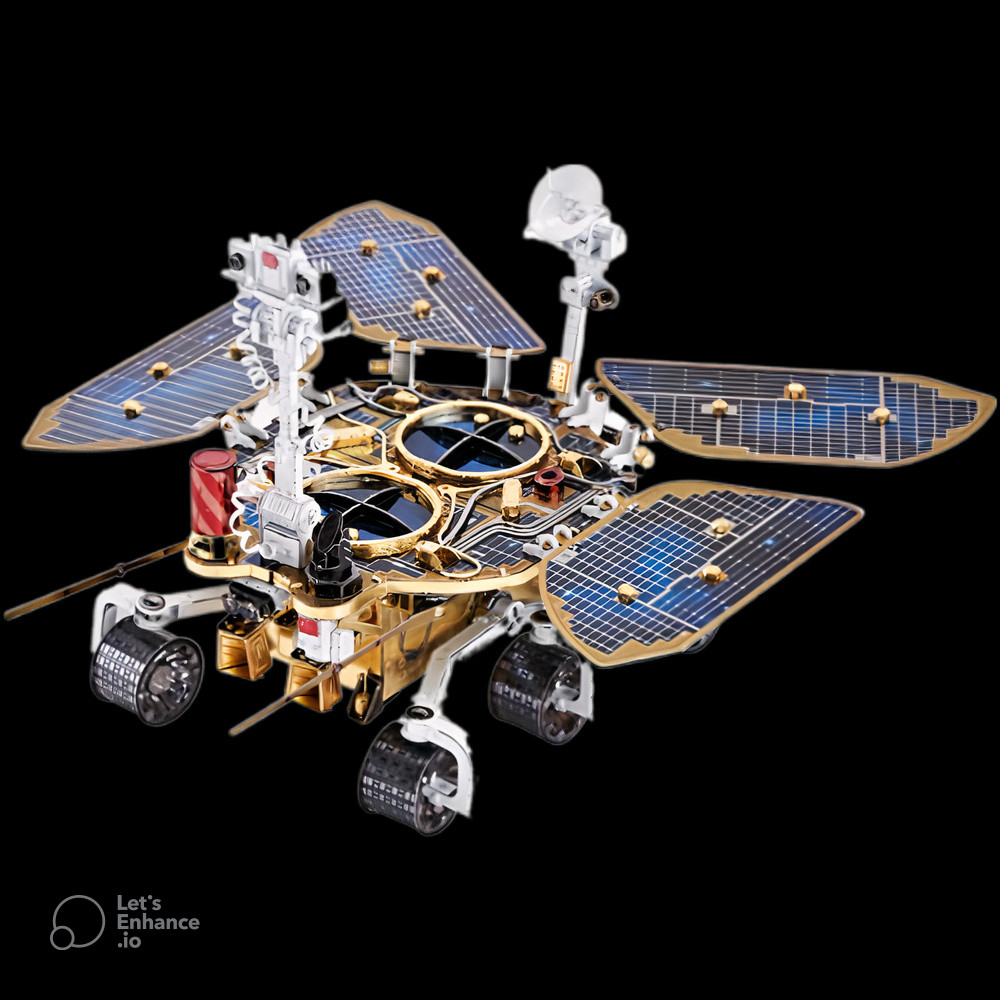 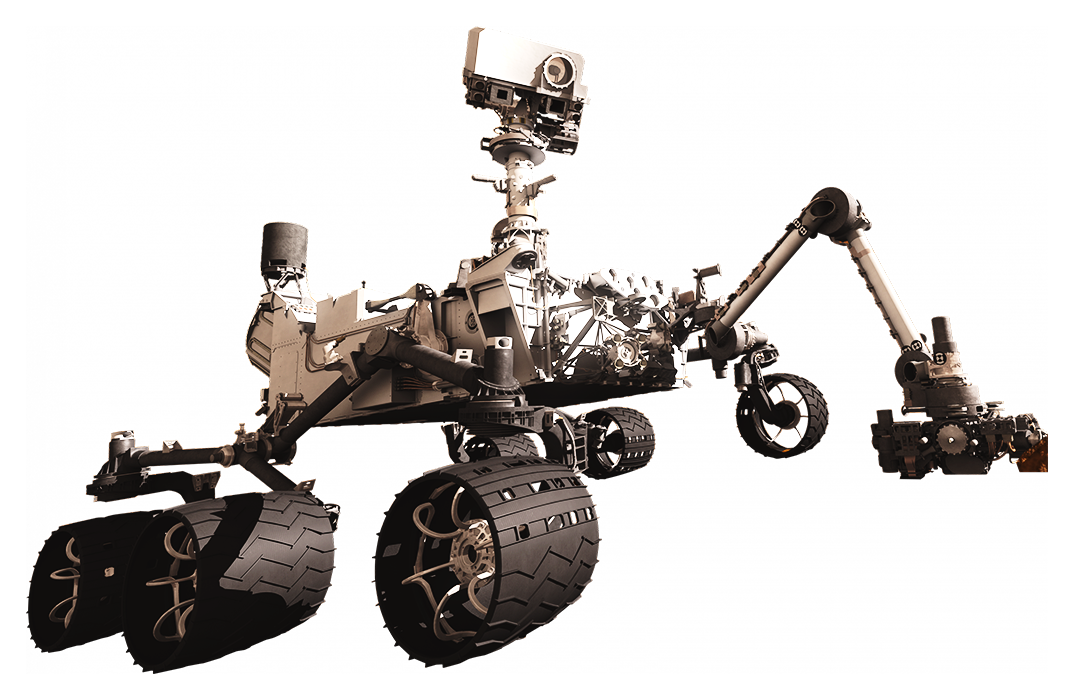 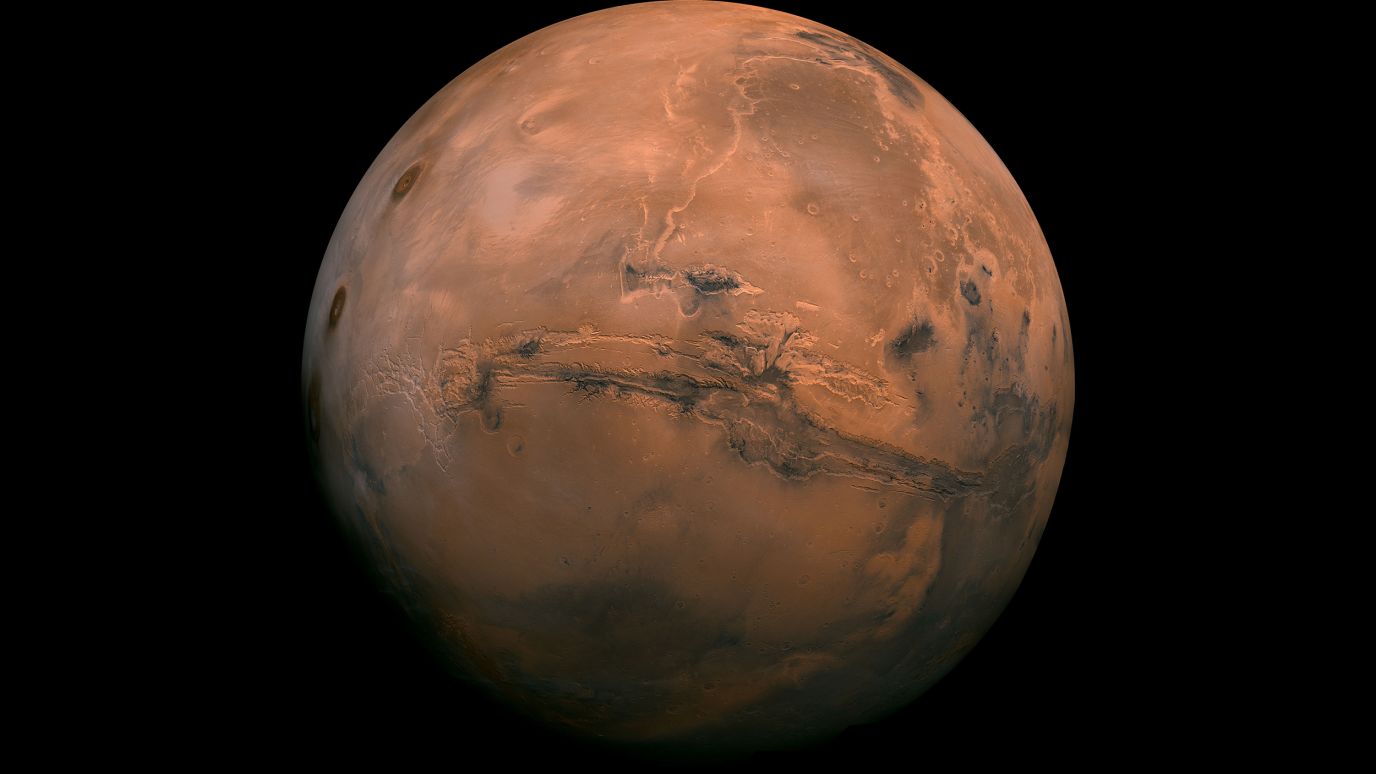 4. Curiosity
6. Zhurong
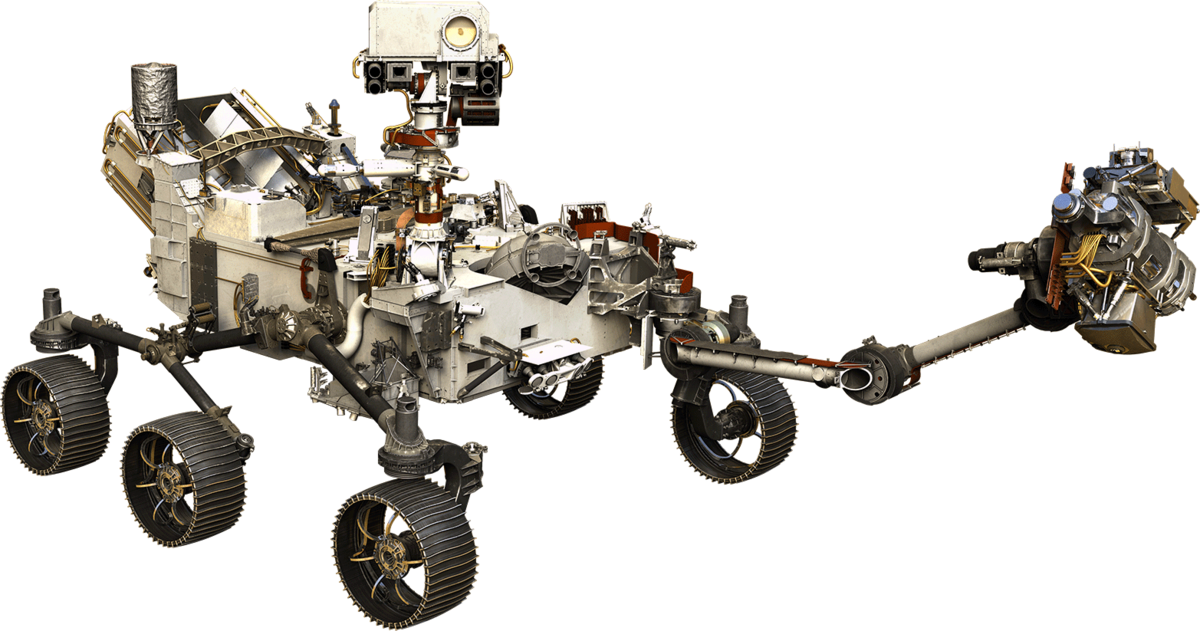 5. Perserverance
Marsovi roveri
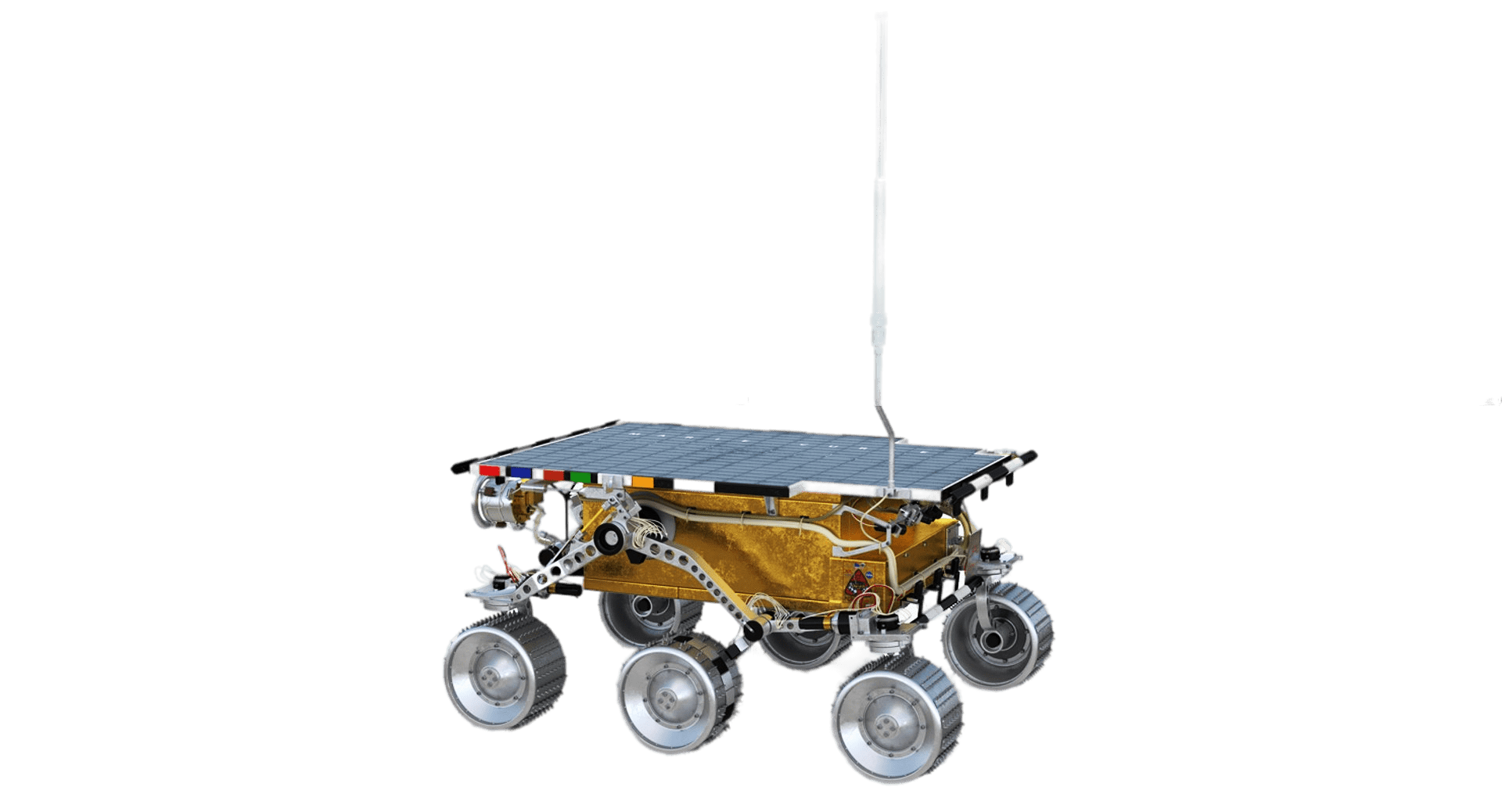 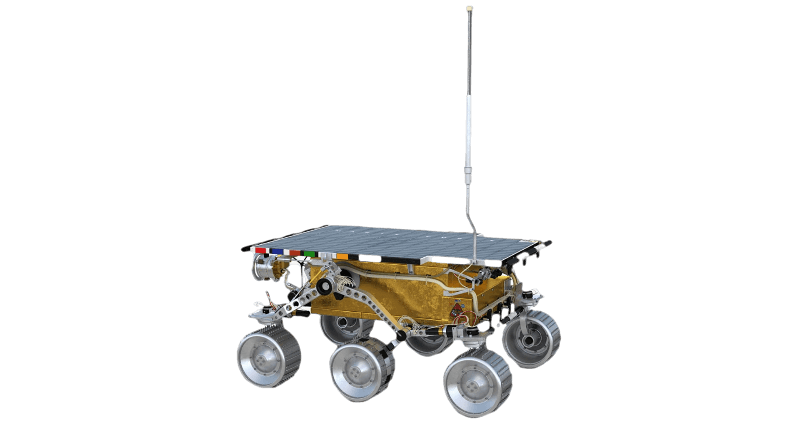 Sojourner
Antena
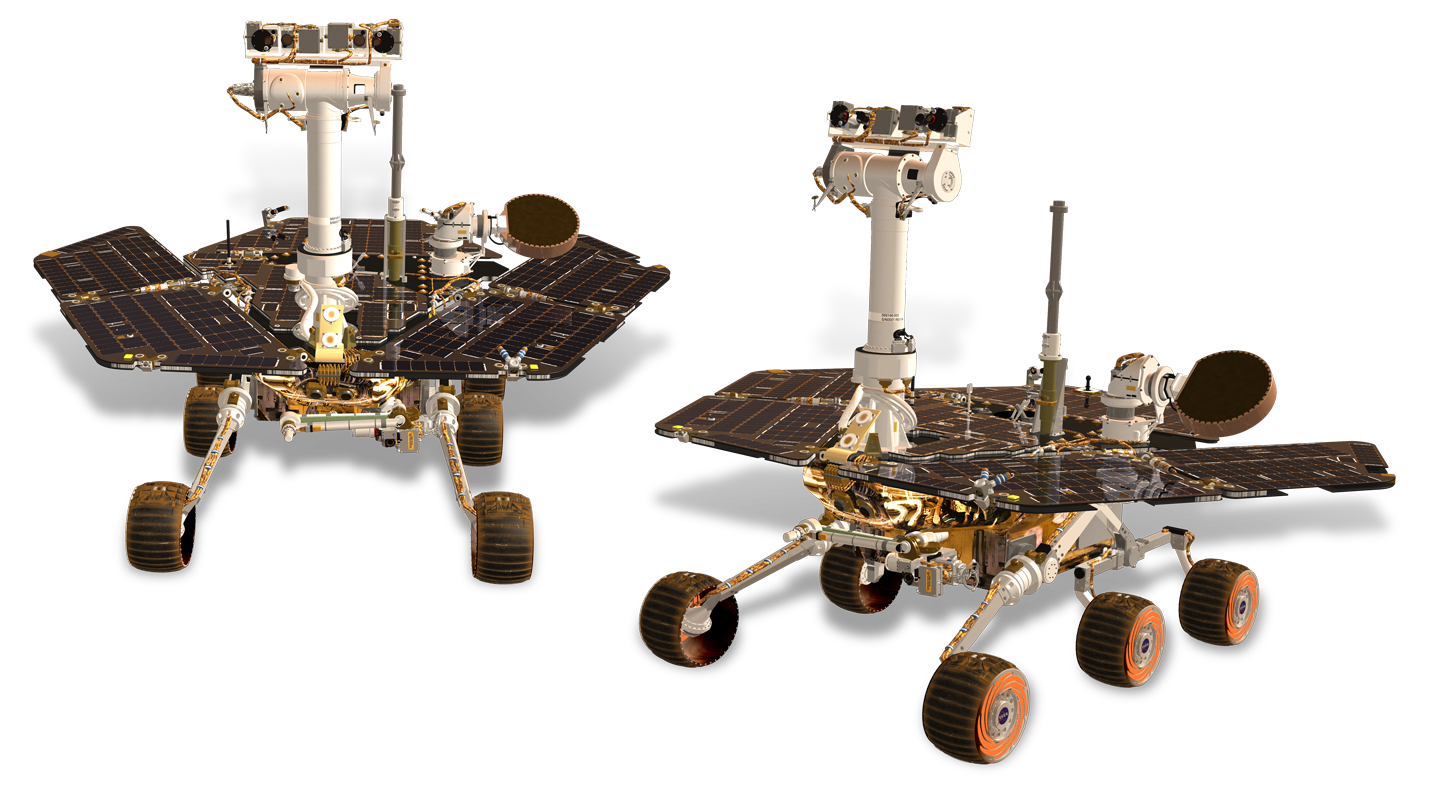 Solarne panele
Lansiran 4. prosinca 1996. 

Sletio je u Marsov kanal Ares Vallis 4. srpnja 1997. 

Konačno trajanje misije je bilo 85 dana

Misija je završila 27. rujna 1997.

Sustav zračnih jastuka za ublažavanje sudara

550 slika, 15 kemijskih analiza stijena i tla te podatke o vjetrovima i vremenu
Eksperiment prianjanja materijala (MAE)
- Ispituje učinke prašine na solarne panele
Rendgenski spektrometar alfa čestica (APXS)
- Određuje elementarni sastav stijena i tla
1. Sojourner
2. Spirit i 3. Opportunity
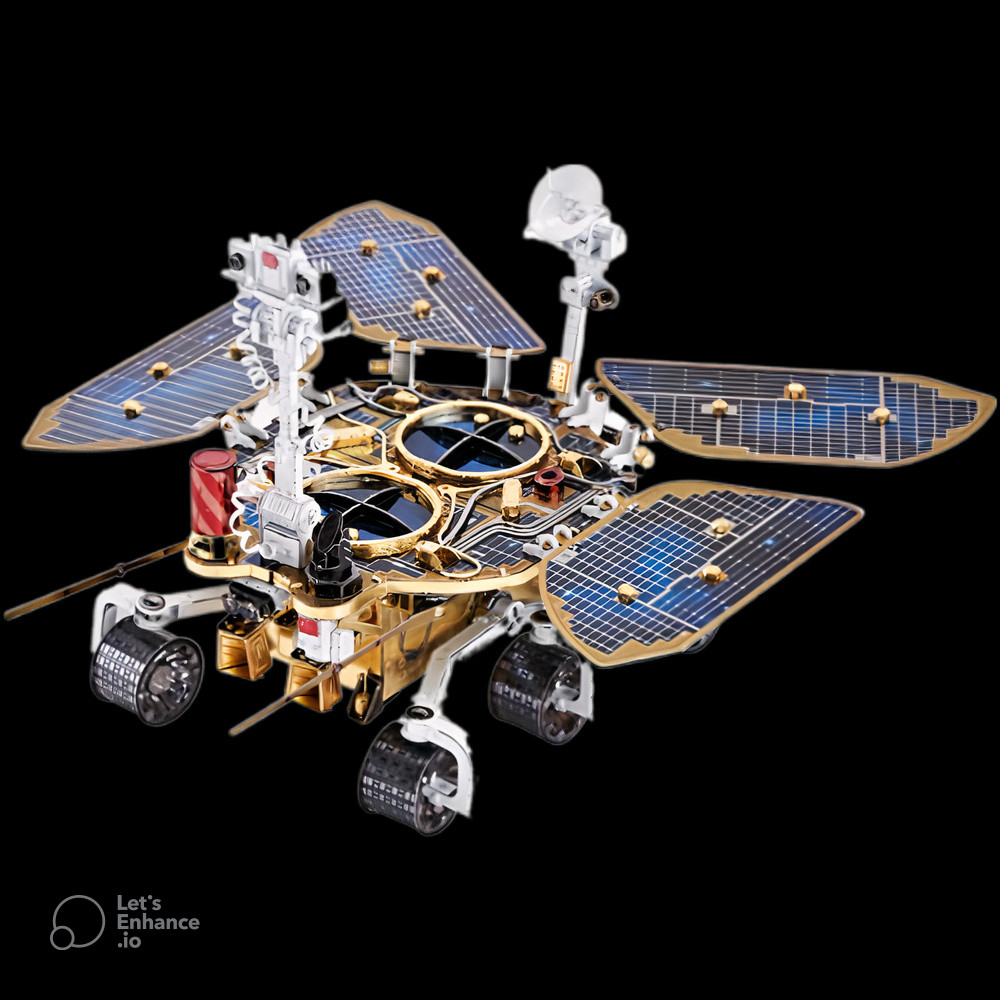 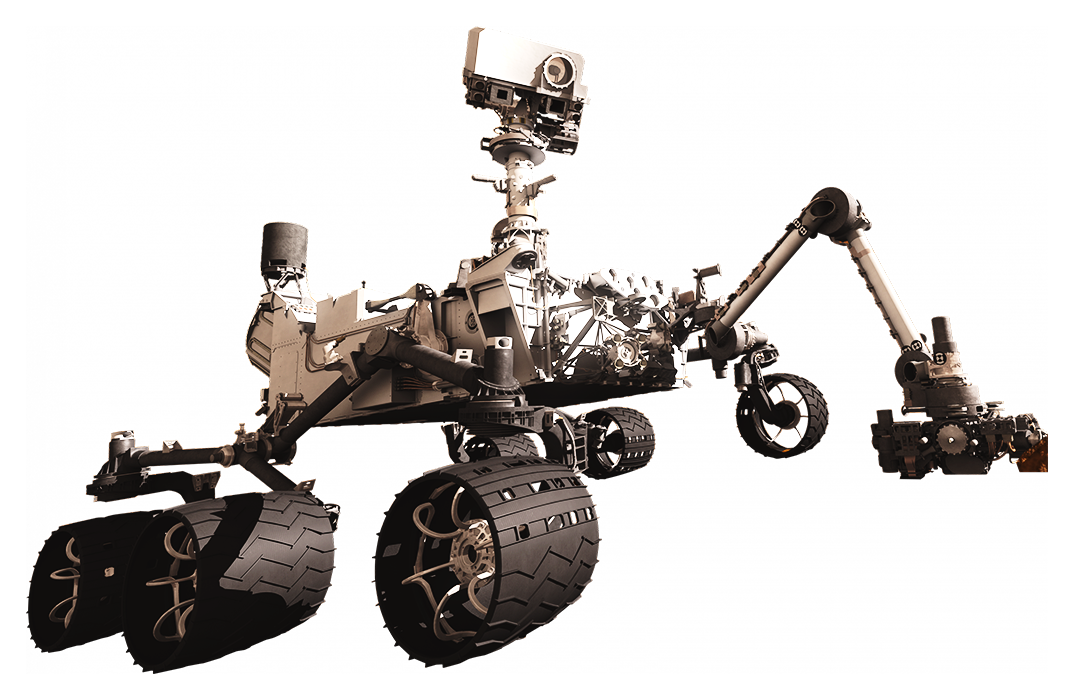 Kamere
4. Curiosity
6. Zhurong
Rocker-Bogie pokretni sustav
Topla elektronička kutija (WEB)
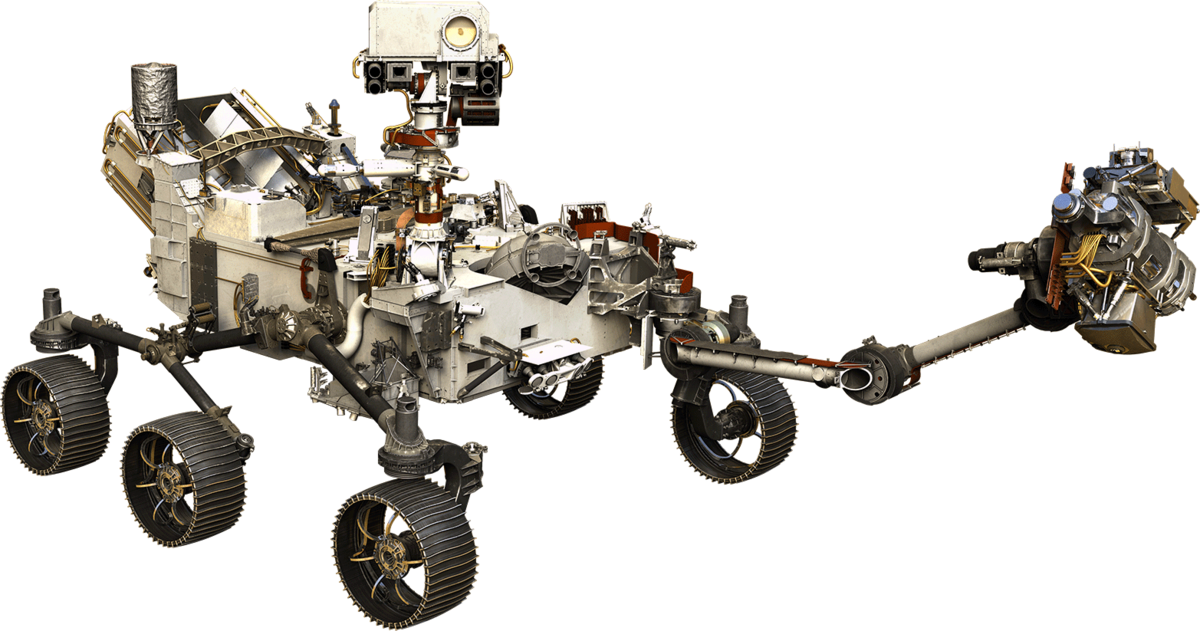 5. Perserverance
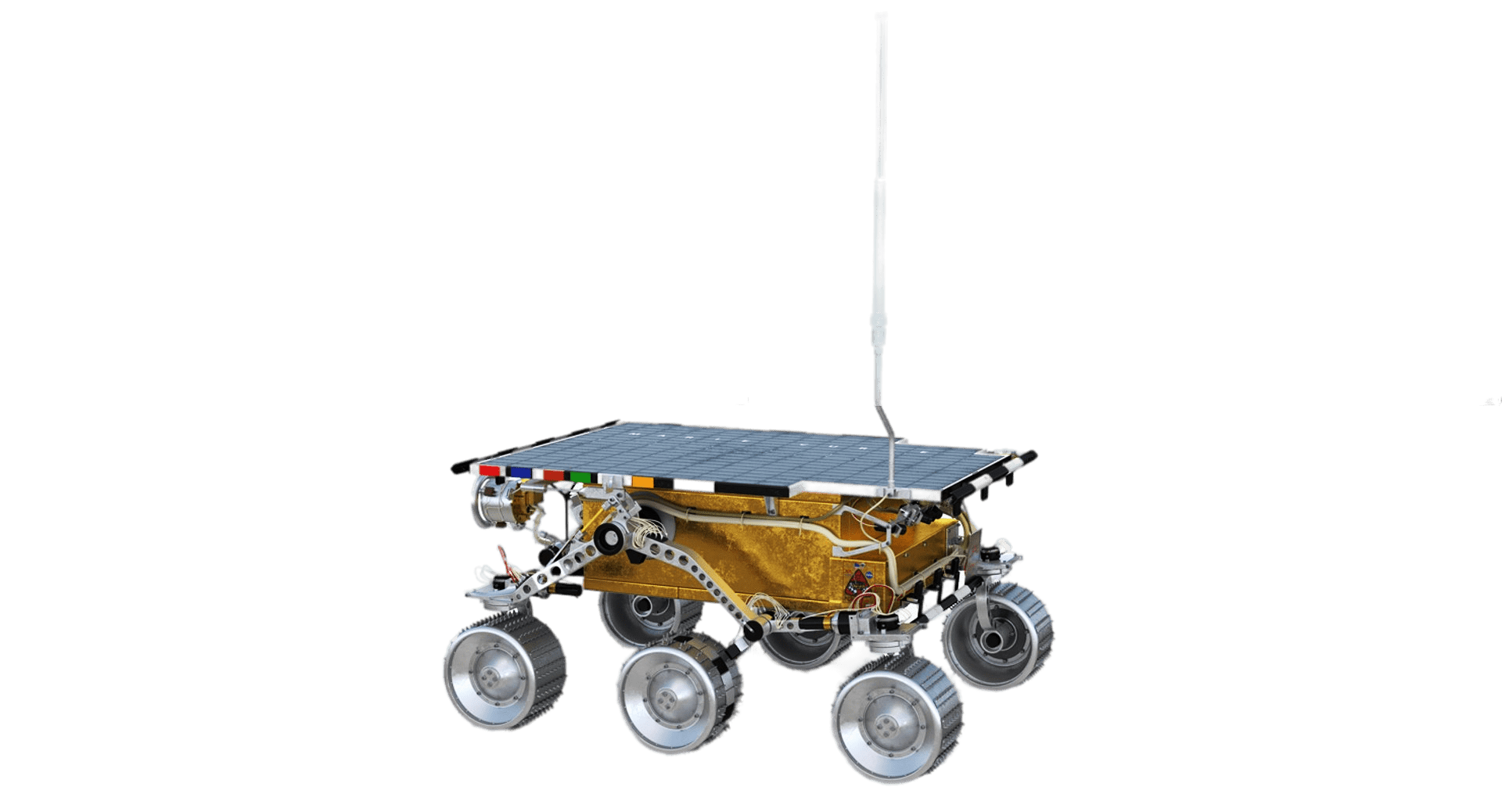 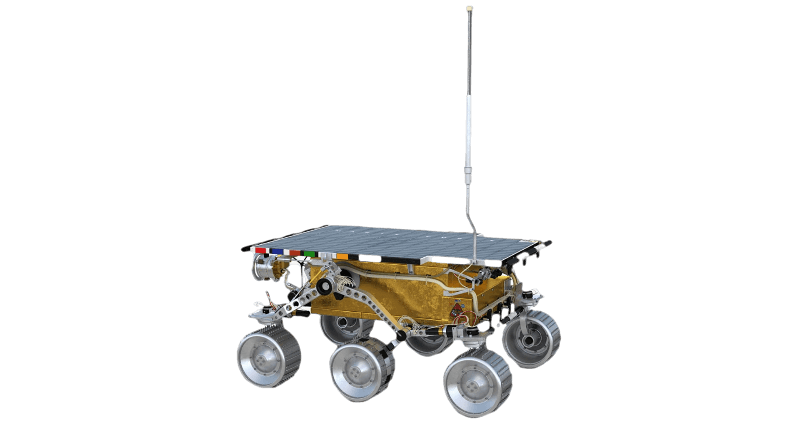 Sojourner
Antena
Znanstvena otkrića
Solarne panele
Lansiran 4. prosinca 1996. 

Sletio je u Marsov kanal Ares Vallis 4. srpnja 1997. 

Konačno trajanje misije je bilo 85 dana

Misija je završila 27. rujna 1997.

Sustav zračnih jastuka za ublažavanje sudara

550 slika, 15 kemijskih analiza stijena i tla te podatke o vjetrovima i vremenu
Lansiran kao dio misije Mars Pathfinder 4. prosinca 1996. 

Sletio je u Marsov kanal Ares Vallis 4. srpnja 1997. 

Konačno trajanje misije je bilo 85 dana, sa planiranim trajanjem od 7 dana

Misija je završila 27. rujna 1997.

Sonda Pathfinder je koristila inovativni sustav zračnih jastuka za ublažavanje sudara kod spuštanja na Mars

Rover je težio 10,6 kilograma

Vratio je 550 slika, 15 kemijskih analiza stijena i tla te podatke o vjetrovima i vremenu
Zaobljeni šljunak ukazuju na postojanje tekuće vode

Opseg Marsove metalne jezgre 1300-2000 km

Prašina u zraku je magnetska

Vrtlozi koji nose prašinu

U jutarnjim satima viđeni su oblaci vodenog leda

Zabilježeni su nagli porasti temperature
Zaobljeni šljunak i kamenčići ukazuju na postojanje stijena valutičnjaka koji su se formirali u tekućoj vodi

Radio mjerenja su pokazala da je opseg Marsove metalne jezgre između 1300 i 2000 kilometara

Prašina u zraku je magnetska i aktivni ciklus vode u prošlosti možda je isprao željezo iz materijala u kori

Vrtlozi koji nose prašinu koja se miješa u atmosferi

U jutarnjim satima viđeni su oblaci vodenog leda

Zabilježeni su nagli porasti temperature, što sugerira da je atmosfera zagrijavana površinom planeta
Eksperiment prianjanja materijala (MAE)
- Ispituje učinke prašine na solarne panele
Rendgenski spektrometar alfa čestica (APXS)
- Određuje elementarni sastav stijena i tla
Kamere
Rocker-Bogie pokretni sustav
Topla elektronička kutija (WEB)
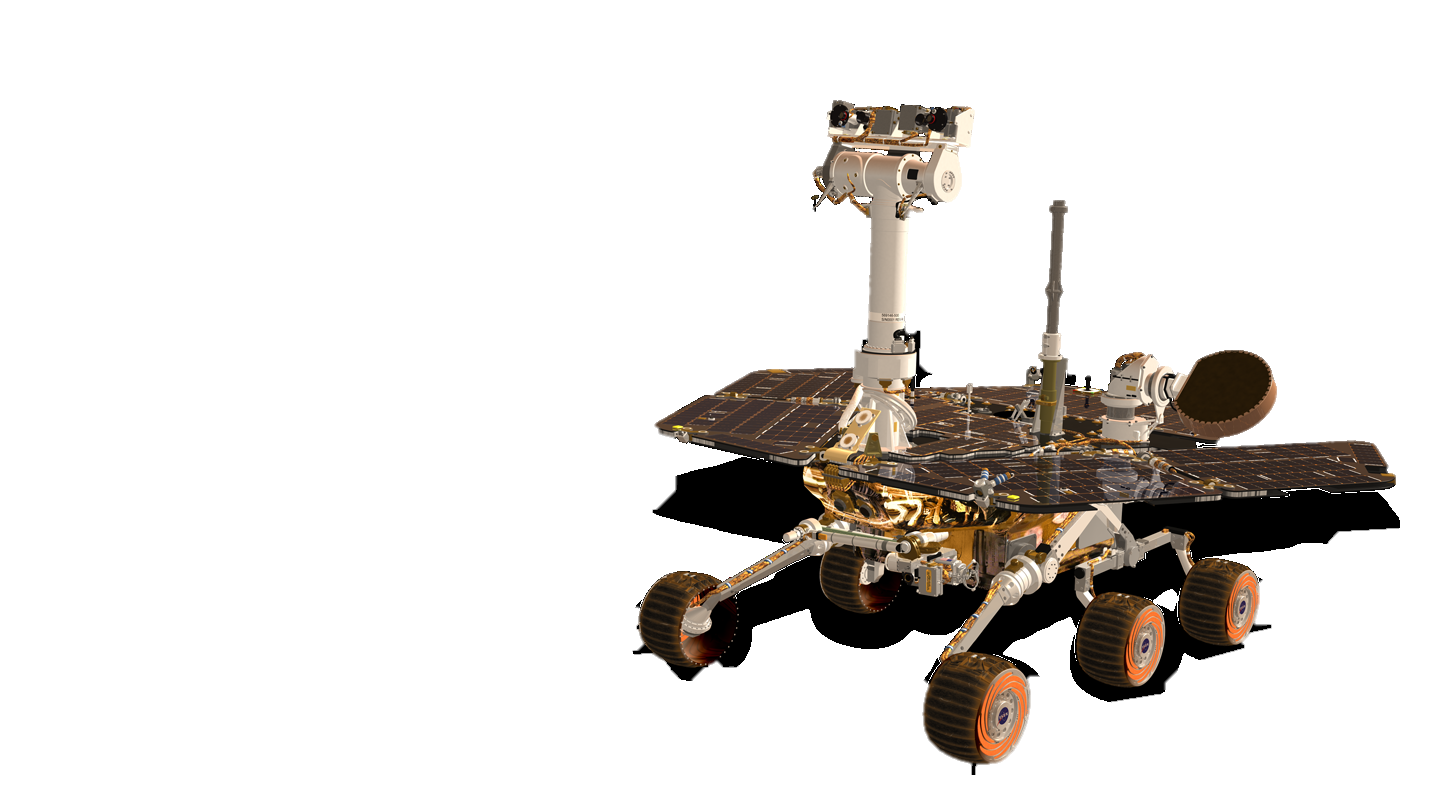 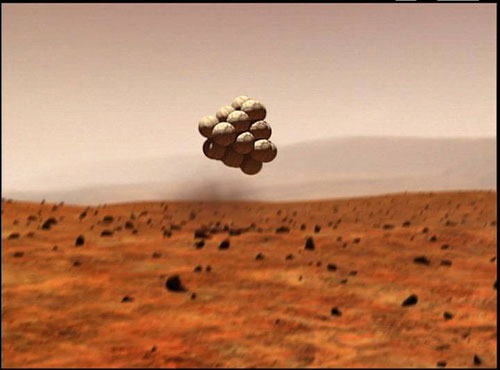 Minijaturni spektrometar toplinske emisije (Mini-TES)
- Mjeri toplinu koju emitiraju minerali
Magneti
Navigacijske i panoramske kamere
Spirit i Opportunity
Geološki roveri u misiji Mars Exploration Rovers (MER)

Oba rovera lansirana u ljeto 2003. i slijeću na Mars u siječnju 2004.

Planirano trajanje misija je bilo 90 dana

Spirit zapinje u pjesak te prestaje raditi 22. ožujka 2010.

Opportunity prestaje s radom 13. veljače 2019.
Antene
Rocker-Bogie pokretni sustav
Instrumenti na robotskoj ruci
Rendgenski spektrometar alfa čestica (APXS)
Mössbauer spektrometar (MB)
Mikroskopska kamera (MI)
Alat za abraziju stijena (RAT)
Zračne vrećice koje ublažavaju sudar Pathfindera
Znanstvena otkrića
Spirit i Opportunity
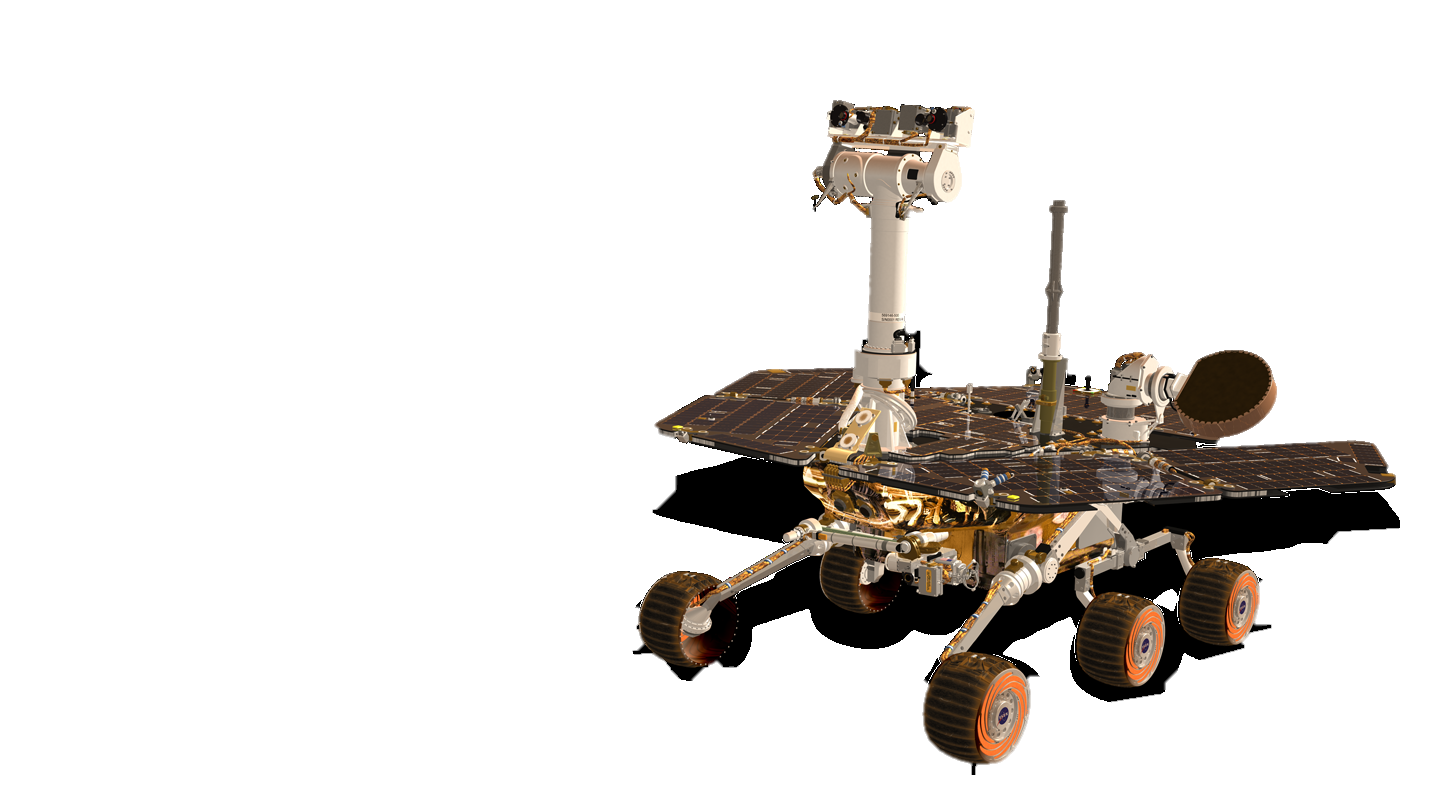 Minijaturni spektrometar toplinske emisije (Mini-TES)
- Mjeri toplinu koju emitiraju minerali
Znanstvena otkrića
Magneti
Navigacijske i panoramske kamere
Spirit i Opportunity
Pronalazak minerala hematita u jednom od kratera

Pronađeni su kameni bogati magnezijevim i željeznim karbonatom koji nastaju u vlažnim i toplim uvjetima

Prisutnost silicijeva dioksida ukazuje na prisutnost toplih izvorima vode

Svjetlije žile gipsa u stijenama su nastale zbog vode

Krater Endeavour je imao najpovoljnije uvjete za život
Pronalazak minerala hematita u jednom od kratera

Pronađeni su kameni bogati magnezijevim i željeznim karbonatom koji nastaju u vlažnim i toplim uvjetima

Prisutnost silicijeva dioksida ukazuje na prisutnost toplih izvorima vode

Otkrivene su drevne vulkanske erupcije na Home Plate-u

Svjetlije žile gipsa u stijenama su nastale zbog vode

Krater Endeavour je imao najpovoljnije uvjete za život
Geološki roveri u misiji Mars Exploration Rovers (MER)

Oba rovera lansirana u ljeto 2003. i slijeću na Mars u siječnju 2004.

Planirano trajanje misija je bilo 90 dana

Spirit zapinje u pjesak te prestaje raditi 22. ožujka 2010.

Opportunity prestaje s radom 13. veljače 2019.
Pronalazak minerala hematita u jednom od kratera, ukazuje na prisutnost vode, osobito kisele vode

U mjestu Comanche, pronađeni su kameni bogati magnezijevim i željeznim karbonatom koji nastaju u vlažnim i toplim uvjetima, pogodnima za život

Prisutnost silicijeva dioksida ukazuje na prisutnost toplih izvorima vode

Svijetlo obojene žile gipsa u stijenama su vjerojatno nastale kad je voda tekla kroz podzemne pukotine stijena

Krater Endeavour je imao najpovoljnije uvjete za život na što ukazuju mineralne gline formirane u neutralnoj vodi
Geološki roveri u misiji Mars Exploration Rovers (MER)

Spirit, lansiran 10. lipnja 2003., slijeće u Marsov Gusev krater 4. siječnja 2004.

Opportunity, lansiran 8. srpnja 2003., slijeće u Marsovu Meridiani nizinu 25. siječnja 2004.

Planirano trajanje misija je bilo 90 dana

Spirit 2009 zapinje u pjesak koji ometa punjenje njegovih baterija te Spirit prestaje raditi 22. ožujka 2010.

Opportunity prestaje s radom 13. veljače 2019. te je prešao 42 kilometra tijekom svoje misije
Antene
Rocker-Bogie pokretni sustav
Instrumenti na robotskoj ruci
Rendgenski spektrometar alfa čestica (APXS)
Mössbauer spektrometar (MB)
Mikroskopska kamera (MI)
Alat za abraziju stijena (RAT)
UHF Antena
Kemijska kamera (Chemcam)
- kamere, laseri i spektograf analiziraju stijene i tlo
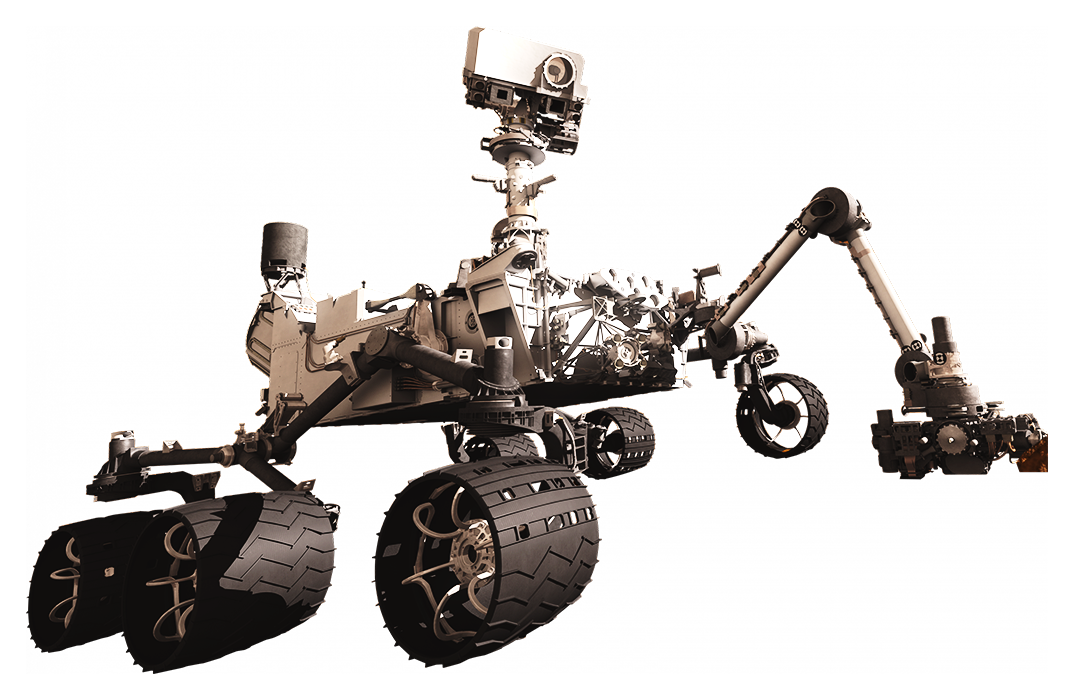 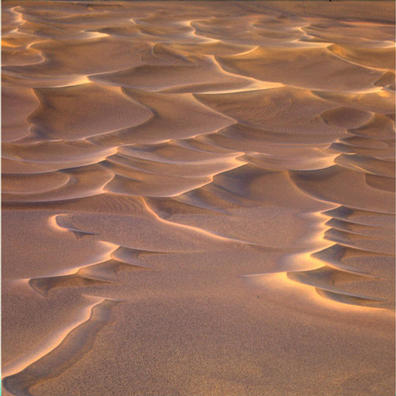 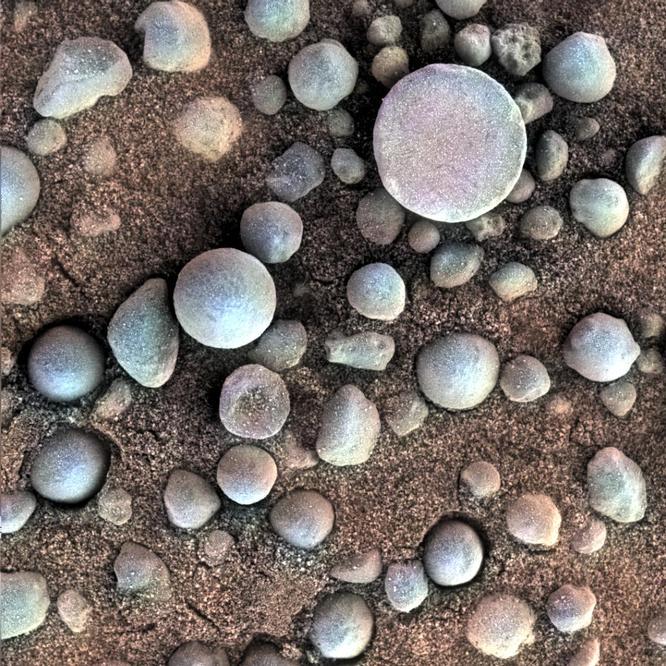 Curiosity
Rover je lansiran 26. studenog 2011. u sklopu misije Mars Science Laboratory (MSL)

Sletio je u Gale krater 6. kolovoza 2012.

Glavni cilj Curiosity-a je istraživanje uvjeta za život

Traga za posebnim kamenjem koje je nastalo u vodi i/ili ima znakove organskih tvari

Curiosity dolazi do otkrića analiziranjem praha izbušenog iz stijena
Navigacijske i Mast kamera (Navcams i Mastcam)
Detektor za procjenu zračenja (RAD)
Rover stanica za praćenje okoliša (REMS)
Mars descent imager (MARDI)
Instrumenti na robotskoj ruci
Rendgenski spektrometar alfa čestica (APXS)
Mars ručna kamera s objektivom (MAHLI)
Uređaj za prikupljanje i rukovanje za in-situ marsovsku analizu stijena (CHIMRA) 
Bušilica
„Blještave” dine
„Borovnice”
- Nakupine minerala
UHF Antena
Kemijska kamera (Chemcam)
- kamere, laseri i spektograf analiziraju stijene i tlo
Znanstvena otkrića
Curiosity
Znanstvena otkrića
Curiosity
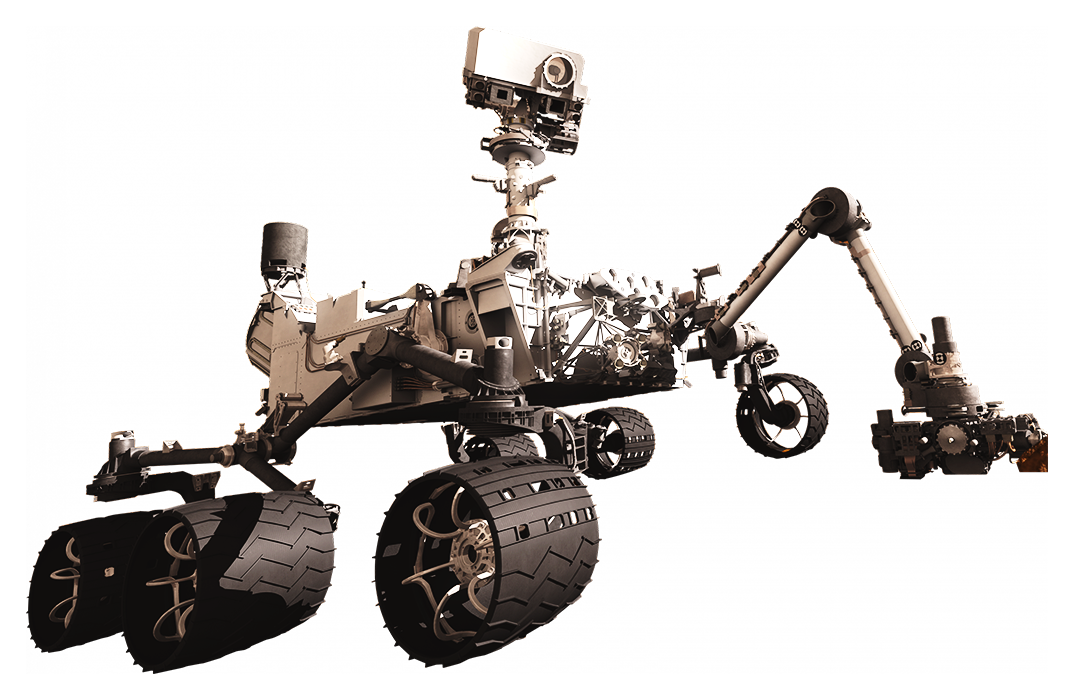 Rover je lansiran 26. studenog 2011. u sklopu misije Mars Science Laboratory (MSL)

Sletio je u Gale krater 6. kolovoza 2012.

Glavni cilj Curiosity-a je istraživanje uvjeta za život

Traga za posebnim kamenjem koje je nastalo u vodi i/ili ima znakove organskih tvari

Curiosity dolazi do otkrića analiziranjem praha izbušenog iz stijena
Pronađeni ostaci drevnih potoka i jezera

Pronašao je sumpor, dušik, kisik, fosfor i ugljik, te organske molekule

U atmosferi je pronađen metan, kojega mogu proizvoditi živi organizmi

Otkrivena su zračenja radijacije koja predstavljaju potencijalne zdravstvene rizike
Navigacijske i Mast kamera (Navcams i Mastcam)
Detektor za procjenu zračenja (RAD)
Rover stanica za praćenje okoliša (REMS)
Mars descent imager (MARDI)
Instrumenti na robotskoj ruci
Rendgenski spektrometar alfa čestica (APXS)
Mars ručna kamera s objektivom (MAHLI)
Uređaj za prikupljanje i rukovanje za in-situ marsovsku analizu stijena (CHIMRA) 
Bušilica
SuperCam
- Snima slike i zvuk, analizira kemijski sastav,   proučava minerale
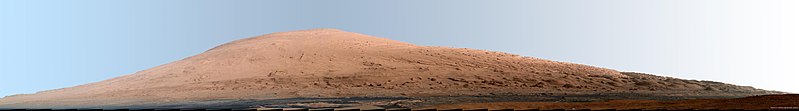 Perserverance
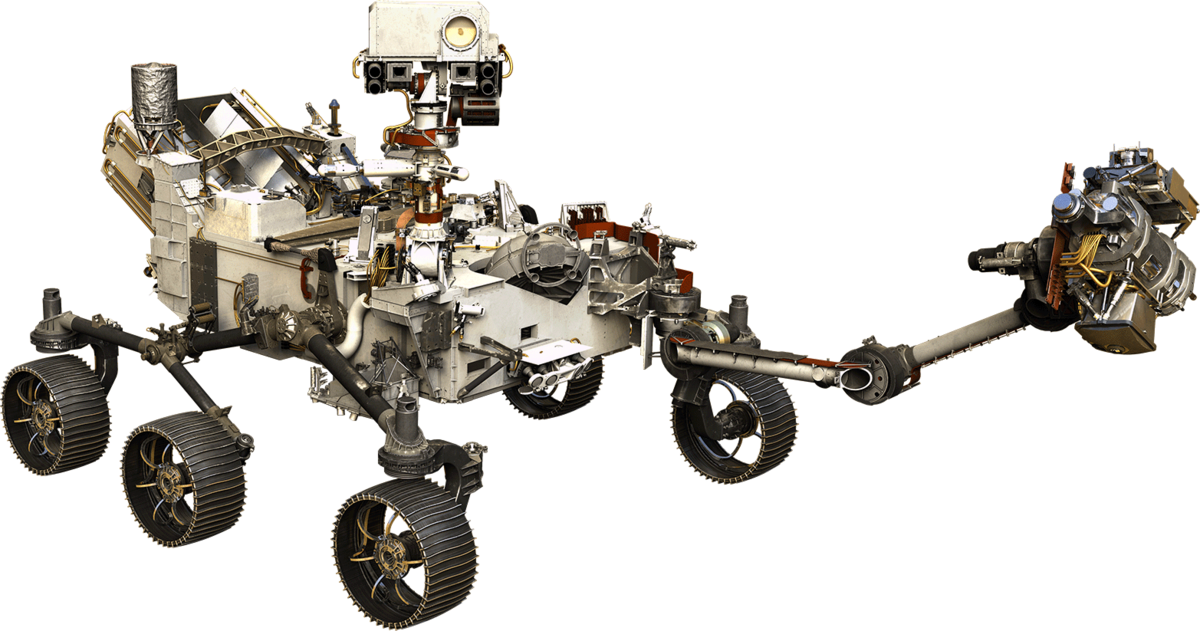 Percy je lansiran 30. srpnja 2020. u sklopu misije Mars 2020.

Sletio je u Jezero krater 18. veljače 2021.

Rover je na Mars sa sobom odnio letjelicu Ingenuity

Glavni cilj rovera je proućavanje kratera Jezero i istraživanje znakova prošlog života na Marsu

Rover će prikupljati uzorke stijena sa Marsa

Sa sobom nosi sedam novih instrumenata
Marsov analizator dinamike okoliša (MEDA)
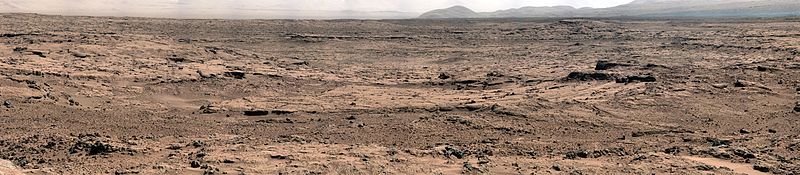 Mastcam-Z
- Napredni sustav kamera
PIXL
- Rendgenski spektrometar
SHERLOC
- Ultraljubičasti spektrometar
RIMFAX
- Radar koji ispituje tlo
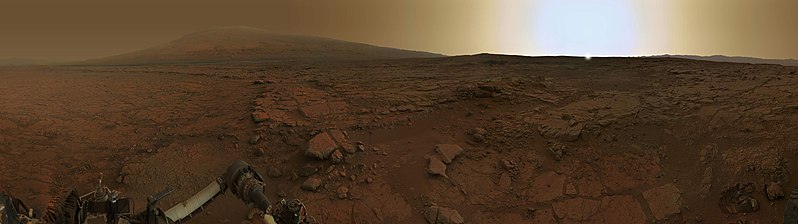 MOXIE
- Proizvodi kisik iz Marsovog ugljikovog dioksida
Panorame Curiosityja
Znanstvena otkrića
SuperCam
- Snima slike i zvuk, analizira kemijski sastav,   proučava minerale
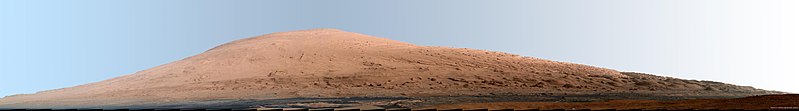 Perserverance
Znanstvena otkrića
Perserverance
U Jezero krateru je pronađeno vulkansko kamenje (magmatske stijene)

Također je pronađeno drevno riječno korito, isušena delta u obliku lepeze

Nastale magmatske stijene iz dubine planeta i tokova lave

Zatim je voda u krateru formirala jezero, a taloženjem tvari je nastala delta

Delte su stabilna mjesta koja mogu podržati život
U Jezero krateru je pronađeno vulkansko kamenje, što znanstvenici nisu očekivali na dnu osušenog jezera

Magmatske stijene pokazuju da je u krateru bilo prisutno tekuće jezero lave

Na zapadnoj krivini Jezero kratera je pronađeno drevno riječno korito, isušena delta u obliku lepeze

Znanstvenici pretpostavljaju da su prvo nastale magmatske stijene iz magme iz dubine planeta, a kasnije i iz tokova lave

Zatim je voda iz obližnjih gorja u kratetu formirala jezero duboko 10 metara,a taloženjem mulja, blata i pijeska je nastala delta

Delte predstavljaju stabila mjesta koja mogu podržati život
Percy je lansiran 30. srpnja 2020. u sklopu misije Mars 2020.

Sletio je u Jezero krater 18. veljače 2021.

Rover je na Mars sa sobom odnio letjelicu Ingenuity

Glavni cilj rovera je proućavanje kratera Jezero i istraživanje znakova prošlog života na Marsu

Rover će prikupljati uzorke stijena sa Marsa

Sa sobom nosi sedam novih instrumenata
Rover, pod nadimkom Percy, lansiran je 30. srpnja 2020. u sklopu misije Mars 2020.

Sletio je u Jezero krater 18. veljače 2021.

Rover je veličine auta i težak 1.025 kilograma

Rover je na Mars sa sobom odnio letjelicu Ingenuity, malen solarni helikopter koji vrši letove u atmosferi Marsa

Glavni cilj rovera je proućavanje kratera Jezero i istražiti znakove prošlog života na Marsu

Perseverance sa sobom nosi sedam novih instrumenata
Marsov analizator dinamike okoliša (MEDA)
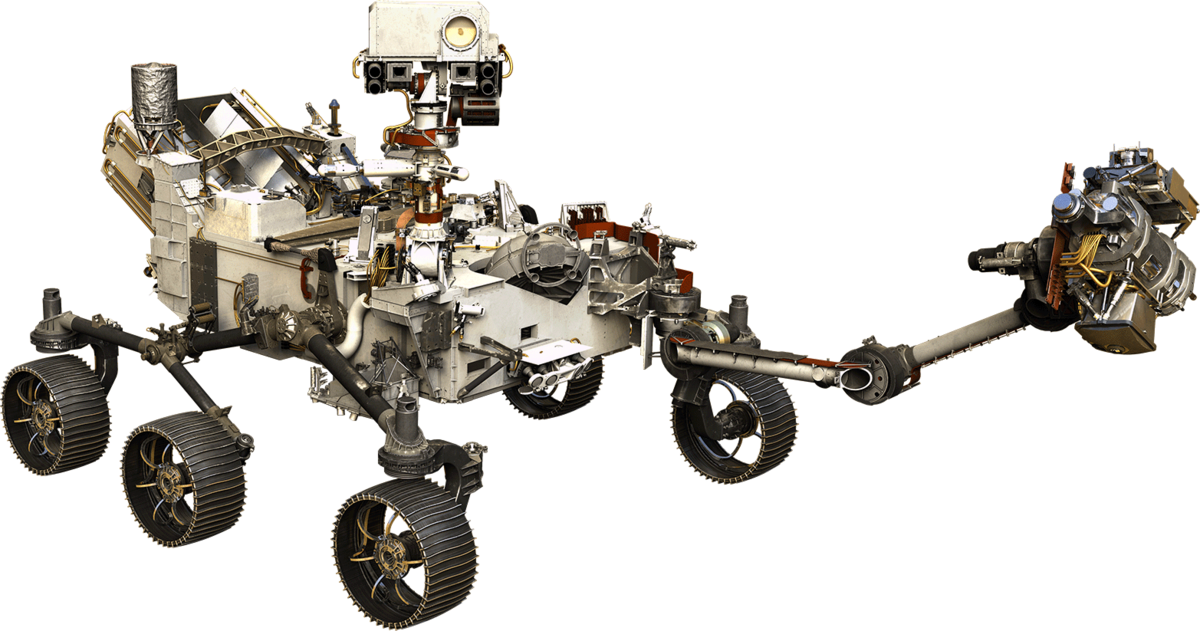 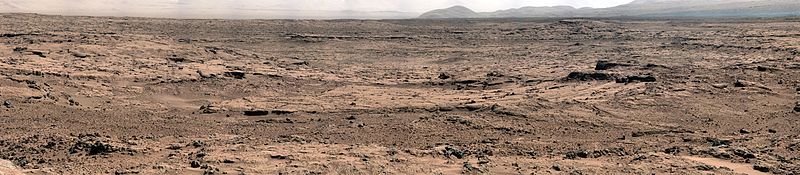 Mastcam-Z
- Napredni sustav kamera
PIXL
- Rendgenski spektrometar
SHERLOC
- Ultraljubičasti spektrometar
RIMFAX
- Radar koji ispituje tlo
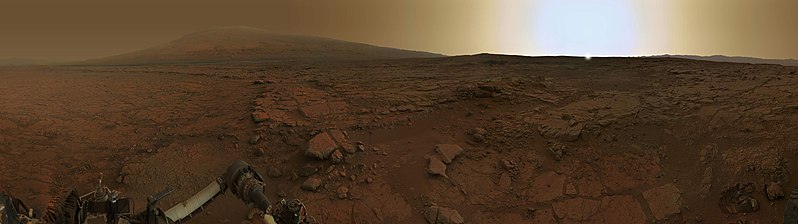 MOXIE
- Proizvodi kisik iz Marsovog ugljikovog dioksida
Panorame Curiosityja
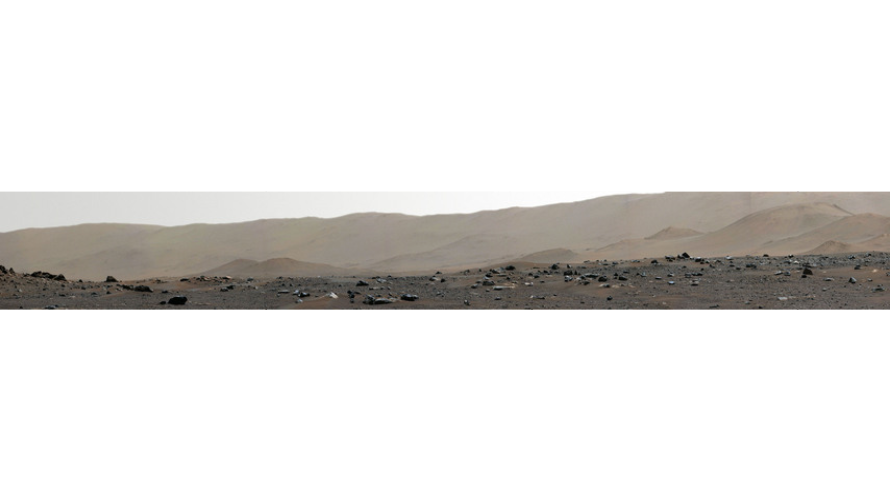 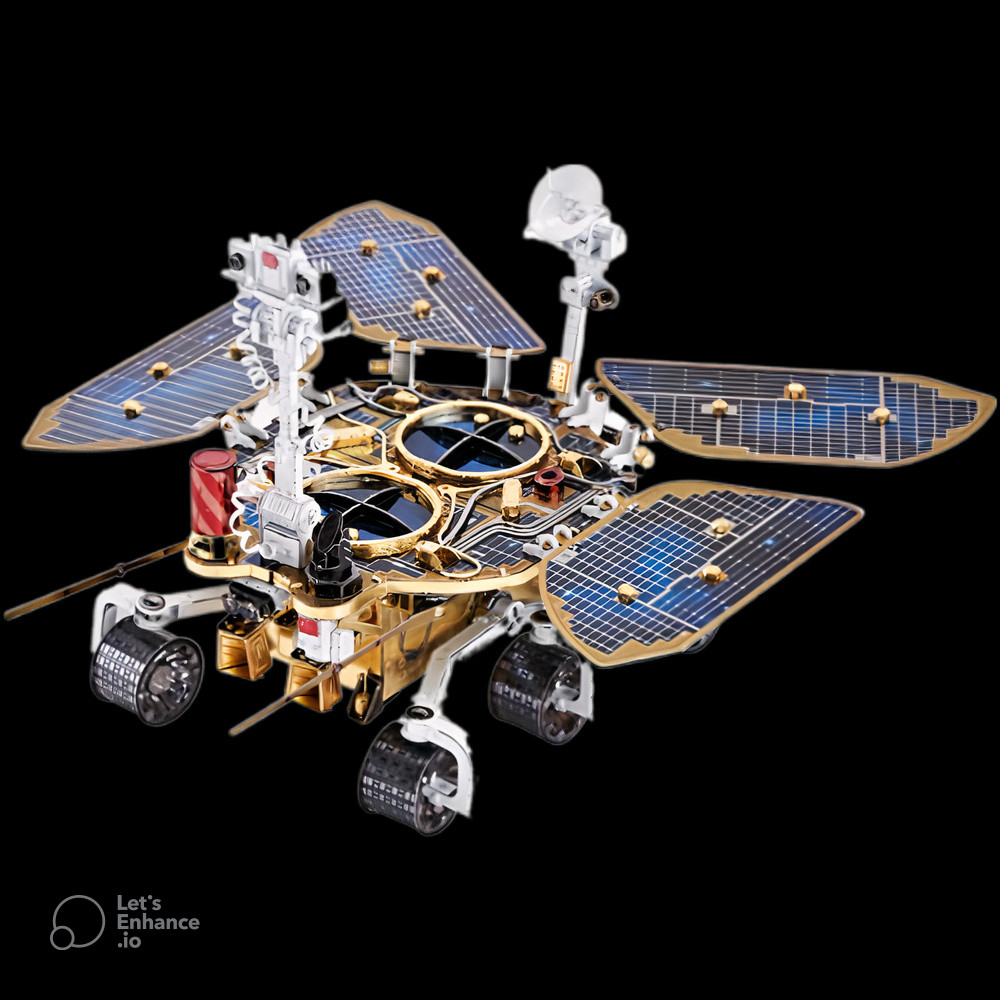 Multispektralna kamera (MSCam)
Zhurong
Kineski rover koji je lansiran 23. srpnja 2020.

Rover je sletio 15. svibnja 2021. u regiju Utopija Planitia

Rover je dio misije Tianwen-1 CNSA-e (Kineska nacionalna svemirska agencija)

Rover je neaktivan od 20. svibnja 2022. 

Zhurong sa sobom nosi šest znanstvenih instrumenata
Kamere za navigaciju i topografiju (NaTeCam)
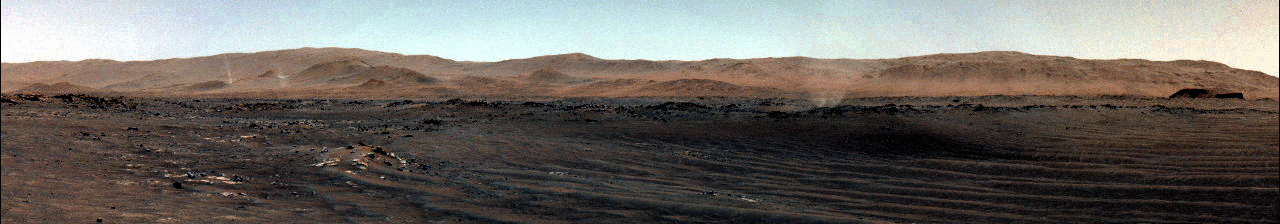 Mars Rover Magnetometer (RoMAG)
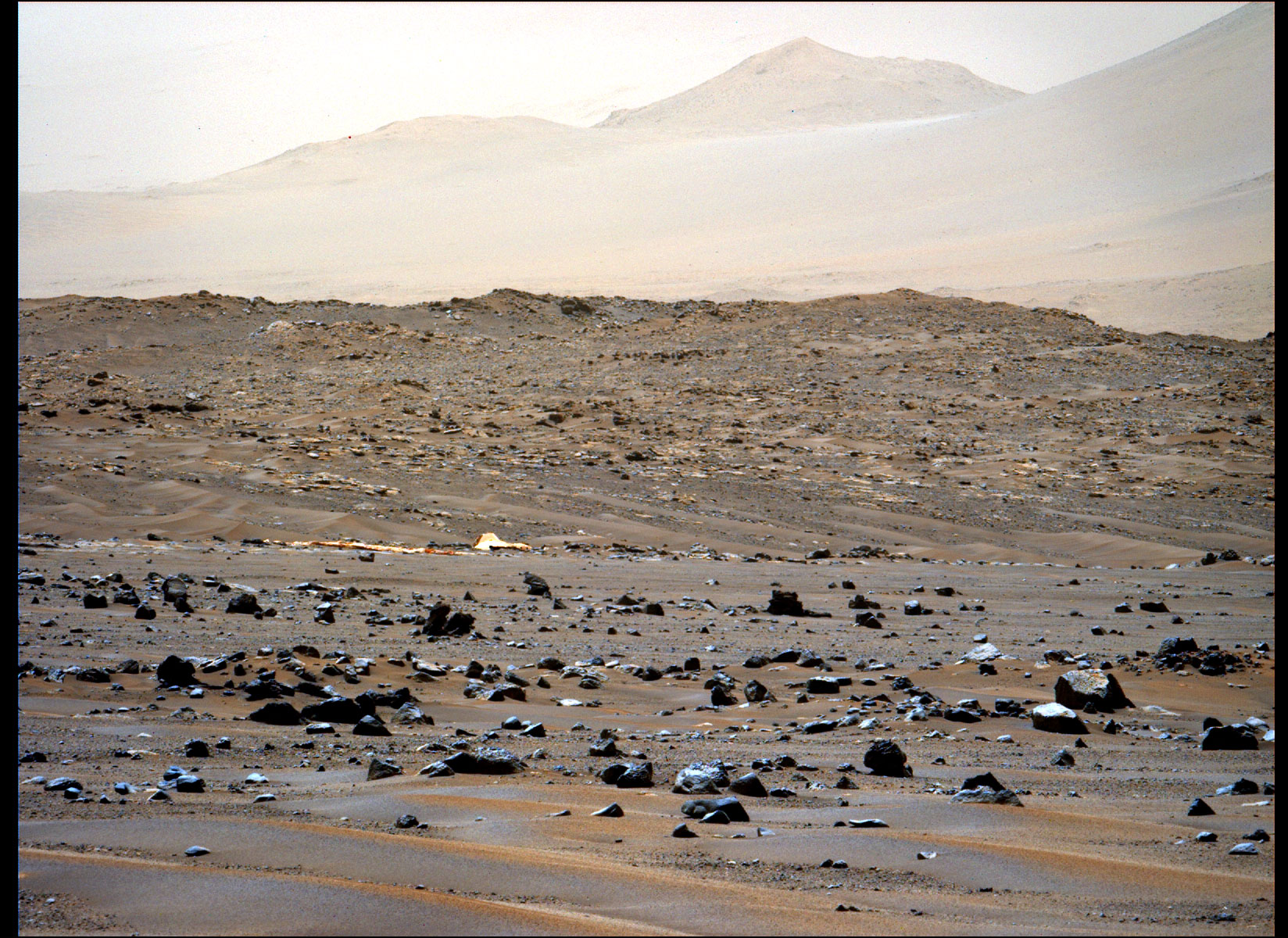 Mars Surface Compound Detector (MarSCoDe)
Mars Climate Station (MCS)
Mars Rover Penetrating Radar (RoPeR)
- Radar koji prodire u zemlju (GPR)
Panorame Jezero kratera
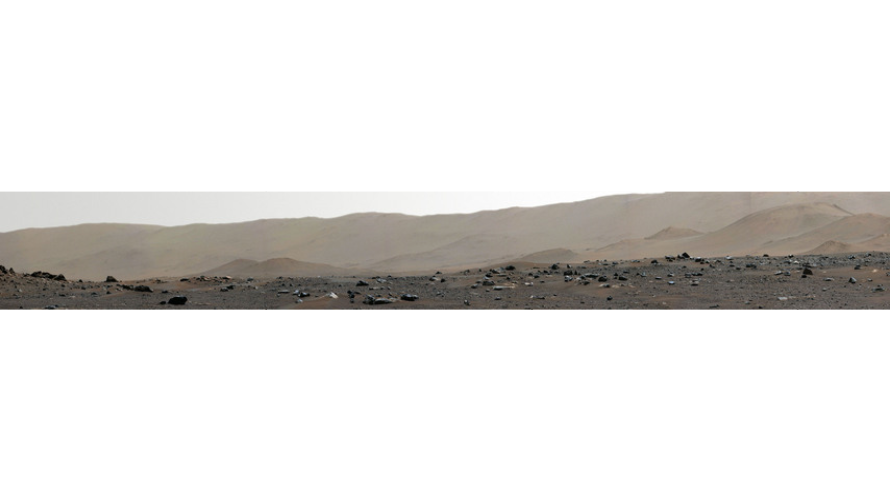 Multispektralna kamera (MSCam)
Zhurong
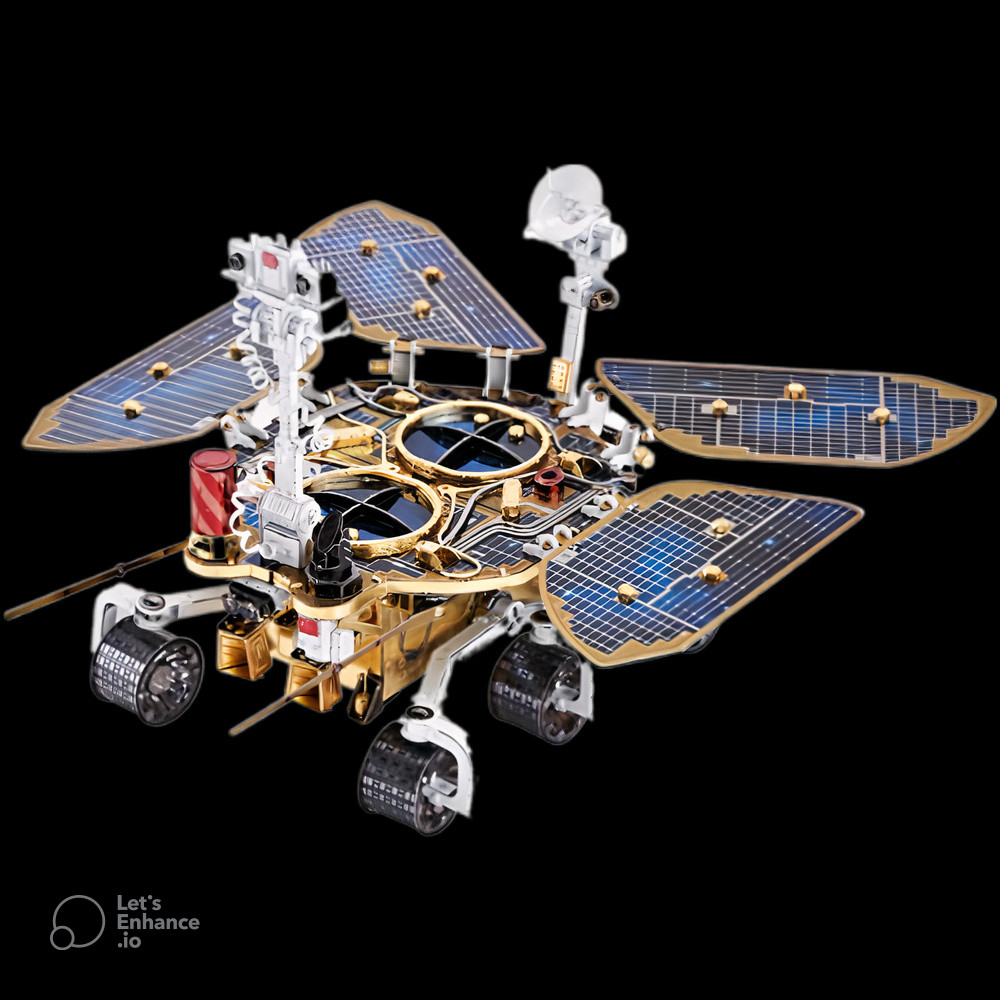 Zhurong
Znanstvena otkrića
Kineski rover koji je lansiran 23. srpnja 2020.

Rover je sletio 15. svibnja 2021. u regiju Utopija Planitia

Rover je dio misije Tianwen-1 CNSA-e (Kineska nacionalna svemirska agencija)

Rover je neaktivan od 20. svibnja 2022. 

Zhurong sa sobom nosi šest znanstvenih instrumenata
Kineski marsovski rover koji je lansiran 23. srpnja 2020.

Rover je sletio 15. svibnja 2021. u regiju Utopija Planitia

Rover je dio misije Tianwen-1 CNSA-e (Kineska nacionalna svemirska agencija)

Planiran je trajati 90 dana, visok je 1,85 metara, a težak je 240 kilograma 

Rover je neaktivan od 20. svibnja 2022. zbog približavanja pješčanih oluja i marsovske zime te čeka toplije i sigurnije uvjete za buđenje

Zhurong sa sobom nosi šest znanstvenih instrumenata
Pronađeni su hidratizirani minerali na mjestu slijetanja

Kamenje na mjestu slijetanja čini sloj duricrusta

Duricrust nastaje kada znatna količina vode pretvara tlo u tvrdu koru nakon što voda ispari 

Cikluse vlažnog i toplog, suhog i hladnog razdoblja
Znanstvena otkrića
Pronađeni su hidratizirani minerali na mjestu slijetanja, a oni su indikatori za vodene aktivnosti

Istraživači su utvrdili da kamenje na mjestu slijetanja čini sloj duricrusta

Duricrust nastaje kada znatna količina vode pretvara tlo u tvrdu koru nakon što voda ispari 

Ova otkrića ukazuju na cikluse vlažnog i toplog, suhog i hladnog razdoblja u prošlosti Marsa
Kamere za navigaciju i topografiju (NaTeCam)
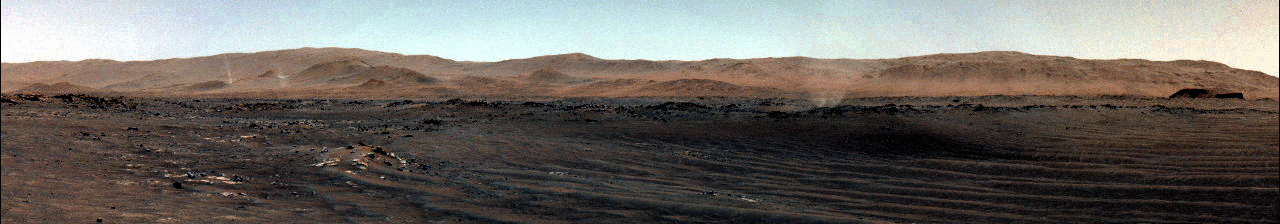 Mars Rover Magnetometer (RoMAG)
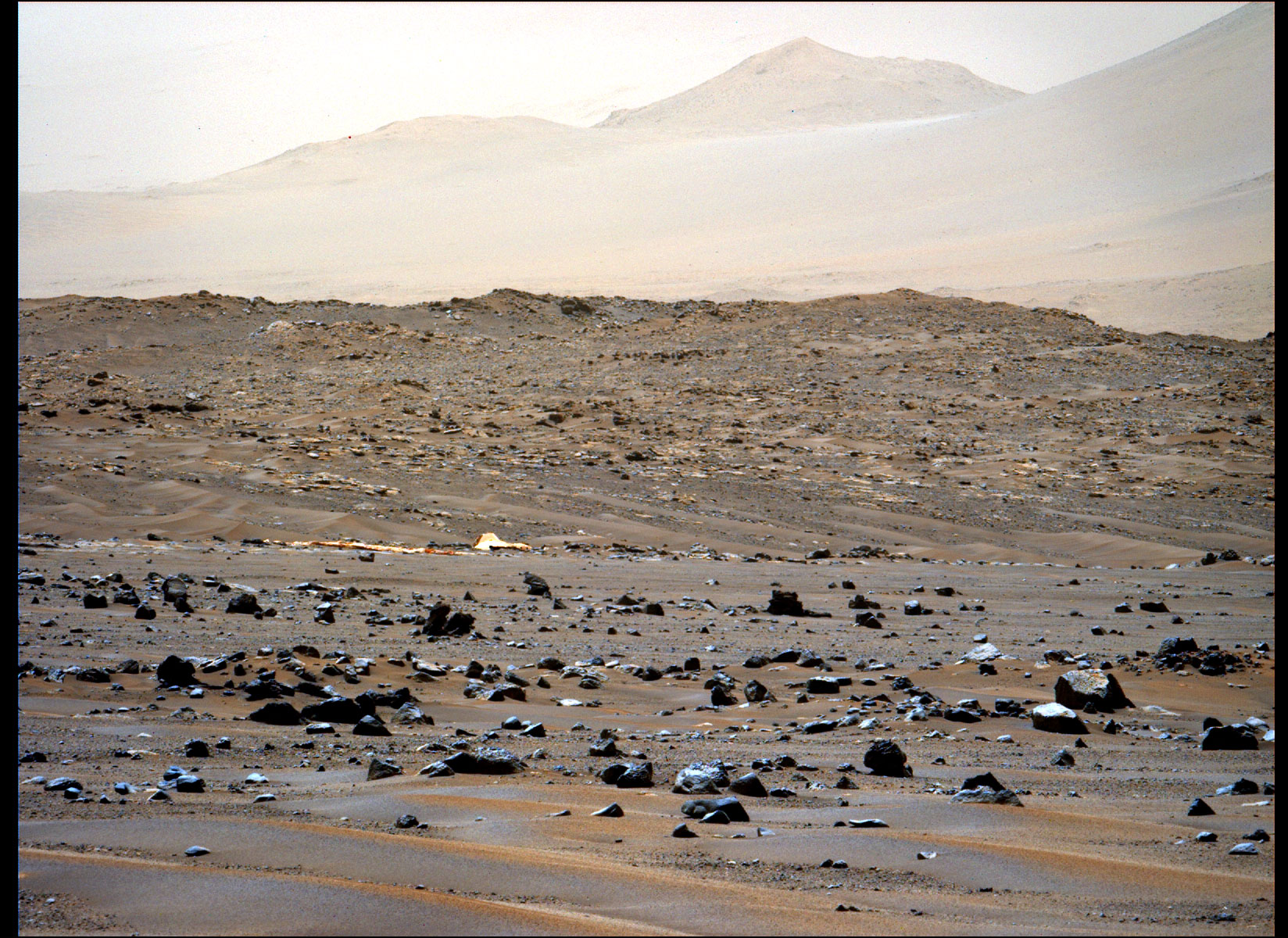 Mars Surface Compound Detector (MarSCoDe)
Mars Climate Station (MCS)
Mars Rover Penetrating Radar (RoPeR)
- Radar koji prodire u zemlju (GPR)
Panorame Jezero kratera